Государственное дошкольное образовательное учреждение № 67 Красногвардейского района
г. Санкт-Петербург
Тема: Цифра 8
Выполнила: Цхведадзе И.Г.
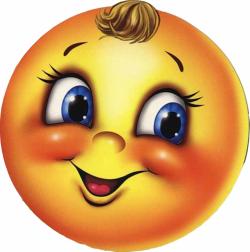 0
Ноль похож на колобок,Он пузат и круглобок.На него похожа Кошка,Если сложится в клубок.
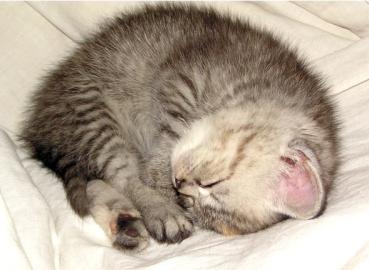 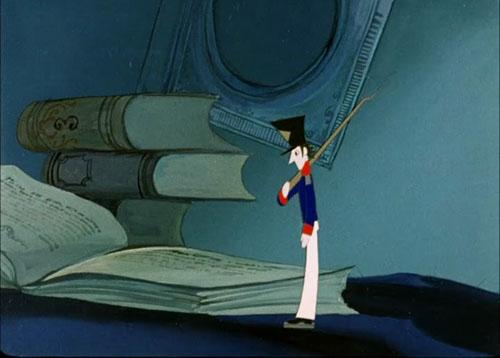 Как солдатик единица.Ей никак нельзя садиться:На посту она стоит.Влево нос всегда глядит.
Как солдатик единица.Ей никак нельзя садиться:На посту она стоит.Влево нос всегда глядит.
1
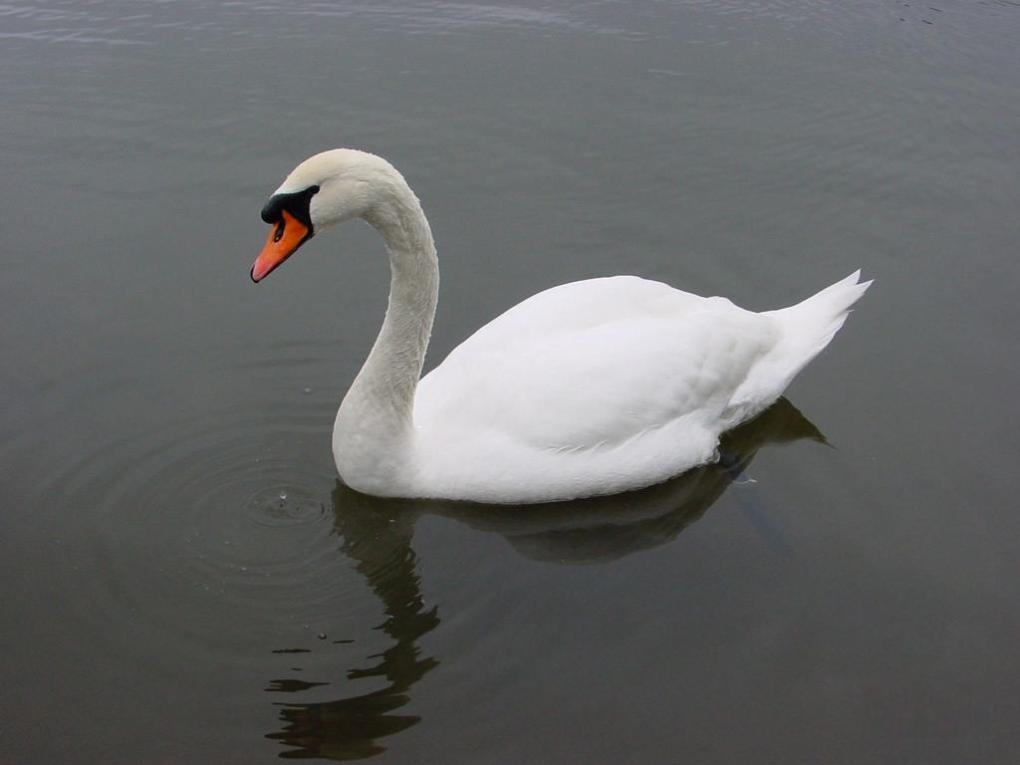 2
Цифра два – чуднАя всё же:На лебёдушку похожа.Горделива, величава,Всюду ходит, словно пава.
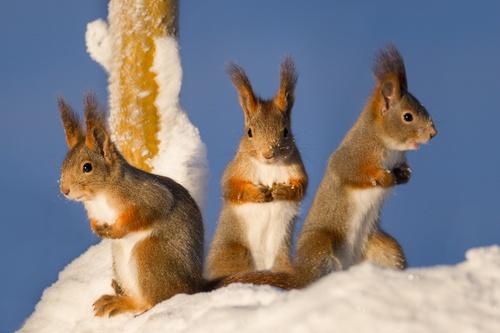 3
У леса на опушке, Там, где растут дубы, 3 белки без просушки Развесили грибы. Украсили полянку Гирляндами опят - Супы готовить станут Зимою для бельчат.
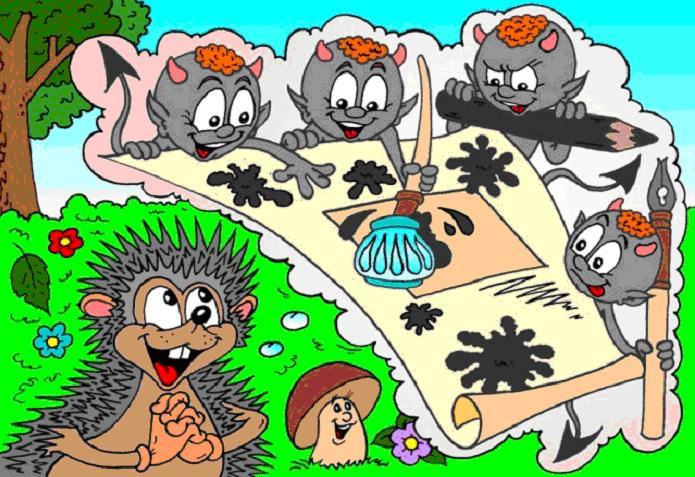 4
Четыре черненькихЧумазеньких чертенкаЧертили чернымиЧернилами чертёж.
У звезды есть пять детейПять сверкающих лучейПо ночам они не спятВсем светить они хотят.
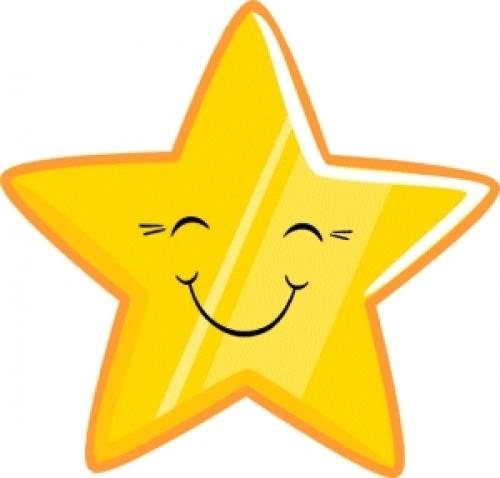 5
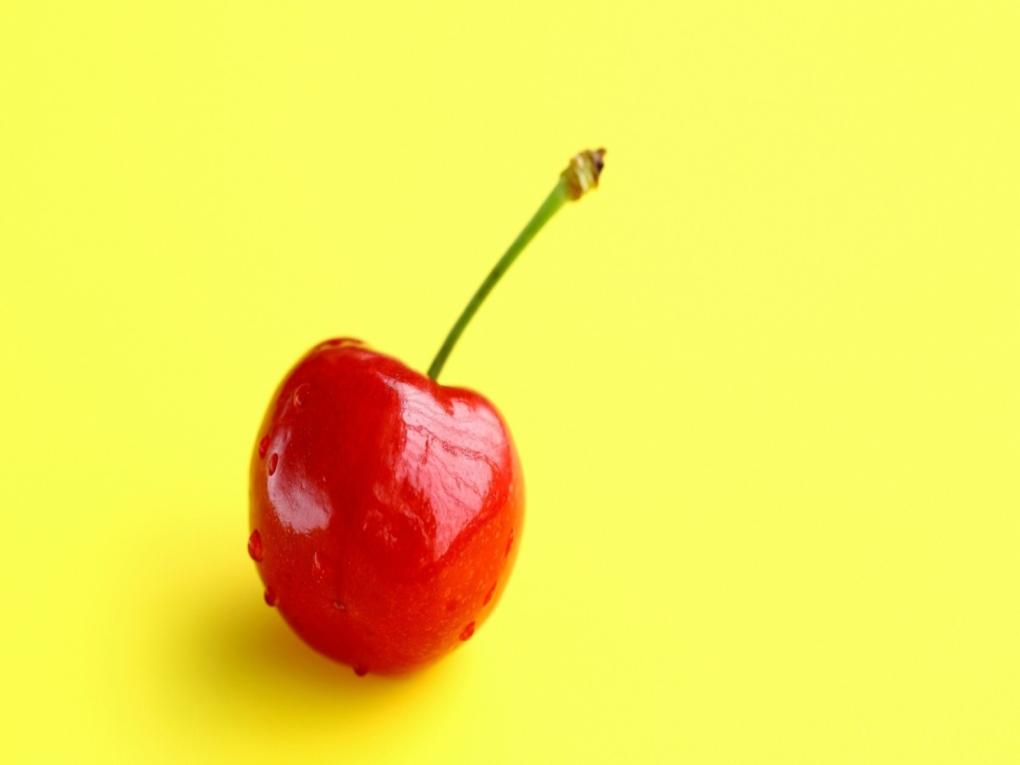 6
Что за вишенка, дружок,Кверху загнут стебелек?Ты ее попробуй съесть,Эта вишня - цифра шесть.
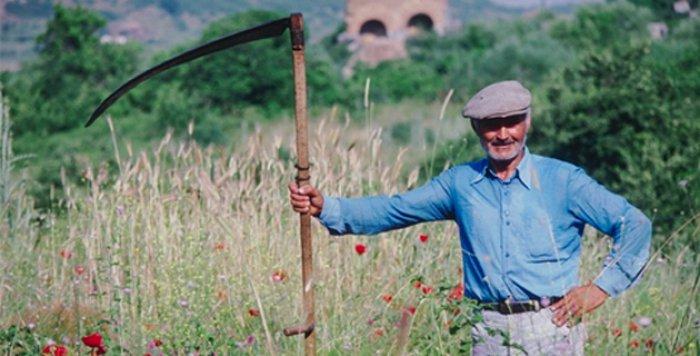 7
Этой цифрой не смогу Поработать на лугу.На косу она похожа,Но косить траву не может —Не наточена совсемИ не косит цифра 7.
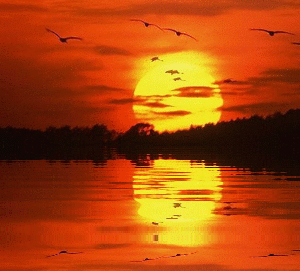 8
Что такое ВОСЕМЬ? —Всех подумать просим.Солнце пригревает,На дворе тепло.От улыбки мамы!Радостно, светло.Эта цифра ВОСЕМЬПолюбилась нам...День ВОСЬМОГО Марта —Праздник наших мам!
1
4
3
7
8
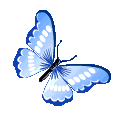 8
8
7
7
6
6
5
5
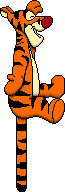 4
4
3
3
2
2
1
1
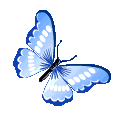 8
8
7
7
6
6
5
5
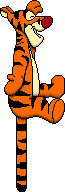 4
4
3
3
2
2
1
1
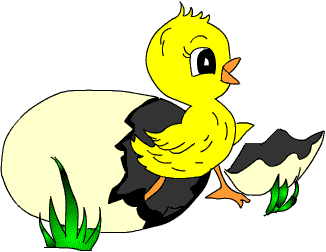 3
5
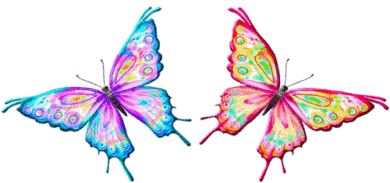 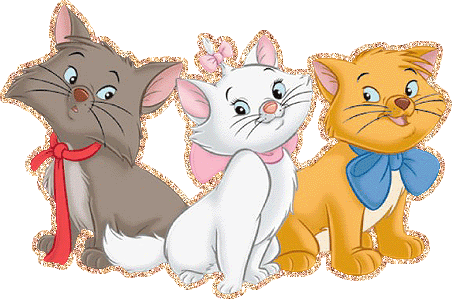 2
8
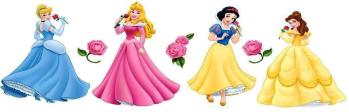 4
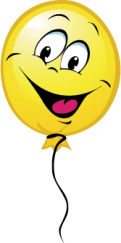 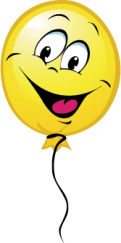 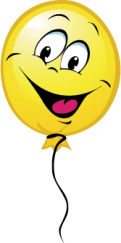 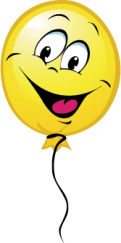 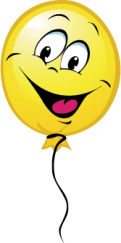 7
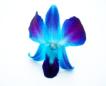 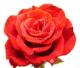 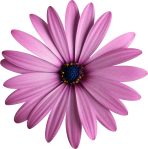 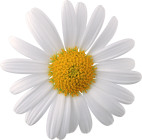 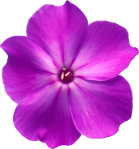 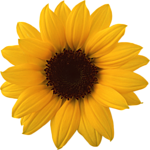 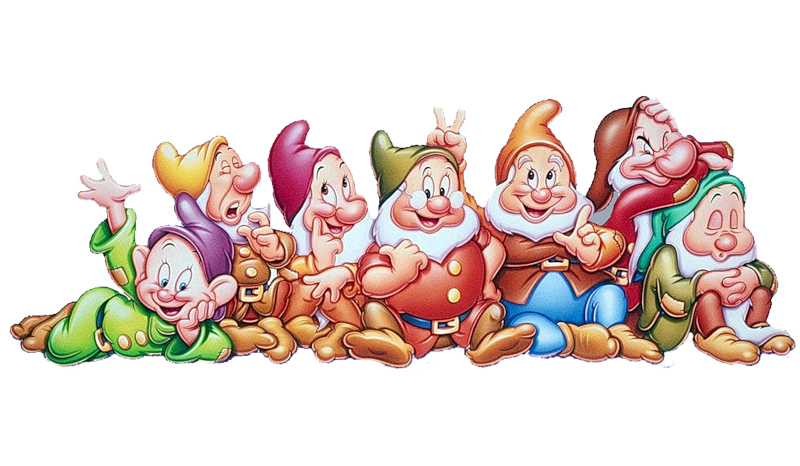 1
6
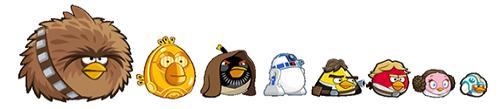 3
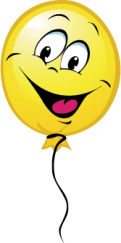 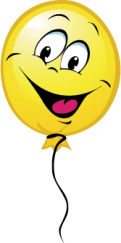 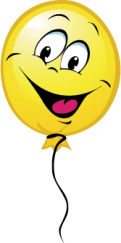 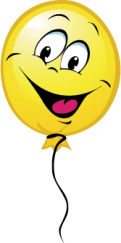 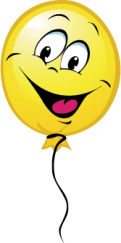 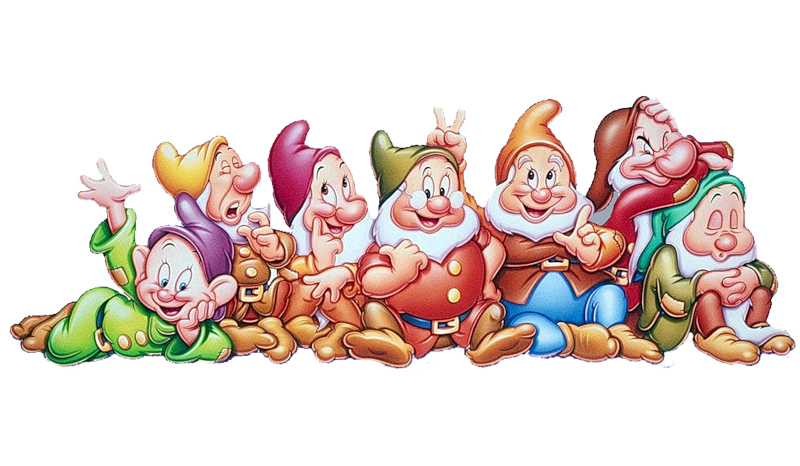 5
2
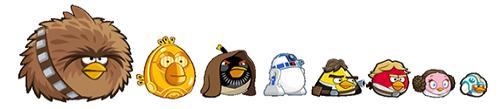 8
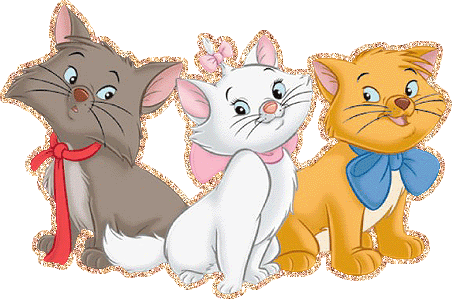 4
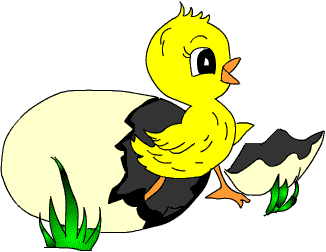 7
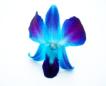 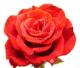 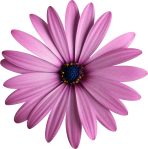 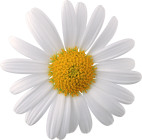 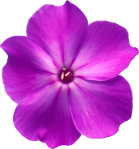 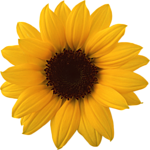 1
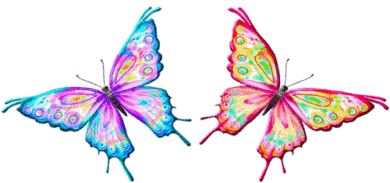 6
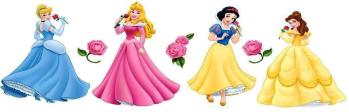 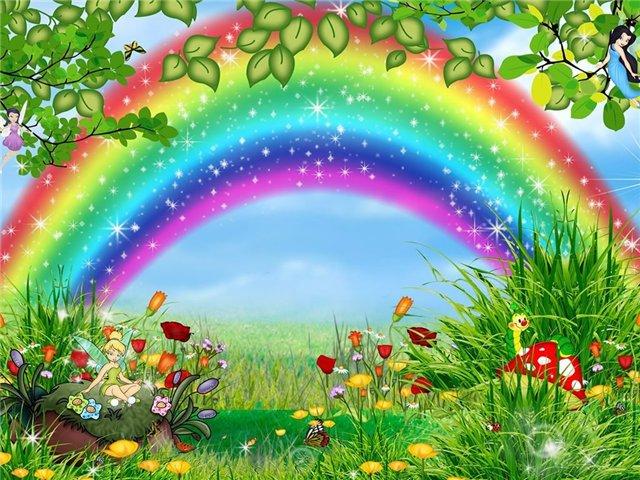 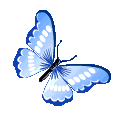 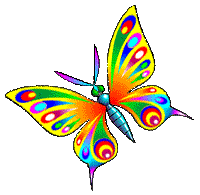 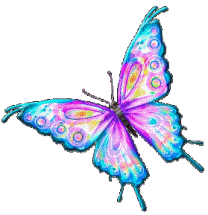 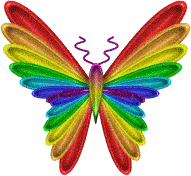 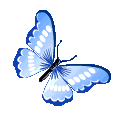 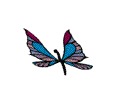 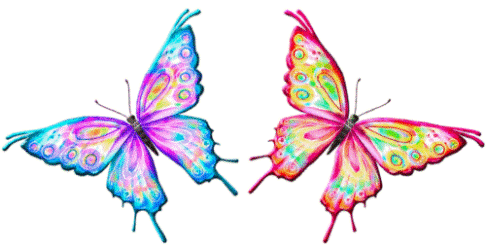 Спасибо за внимание